The Department of Native Affairs
Staff
What was it?
Main Responsibilities
Hendrik Verwoerd
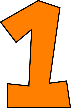 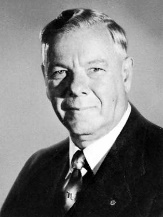 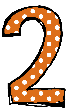 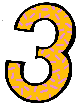 How significant was the Department of Native Affairs?
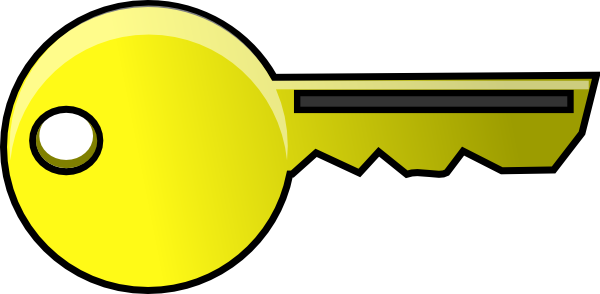 Words